UBND QUẬN LONG BIÊN
TRƯỜNG MẦM NON GIA THƯỢNG
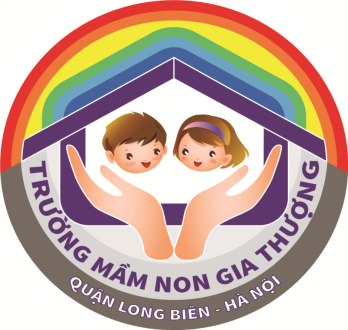 GIÁO ÁN  
Đề tài: Xếp xen kẽ 2 đối tượng
Độ tuổi: MGB 3 - 4 tuổi
Người dạy: Trịnh Thị Nhung
Cùng đến với chương trình “ Những con vật bé yêu”
Trò chơi: những chú vịt con
Dạy trẻ xếp xen kẽ hai đối tượng
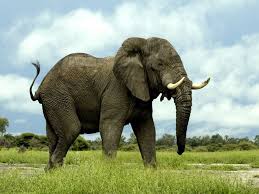 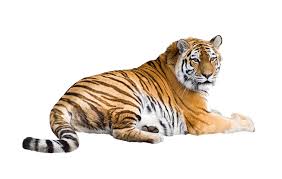 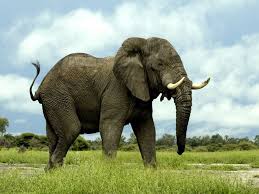 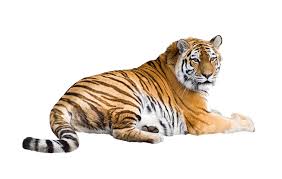 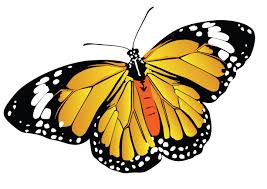 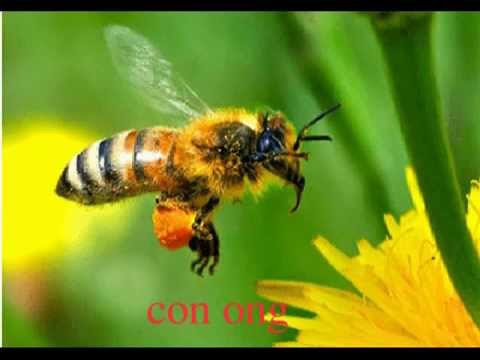 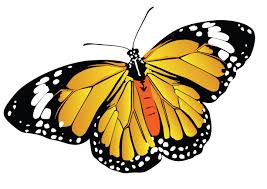 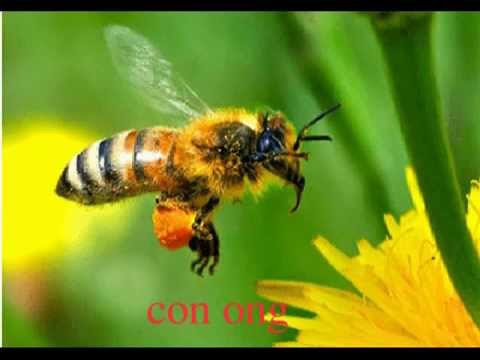 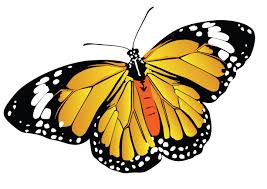 Trò chơi: ai nhanh trí
Trò chơi: Ai nhanh trí
Hát: Một con vịt